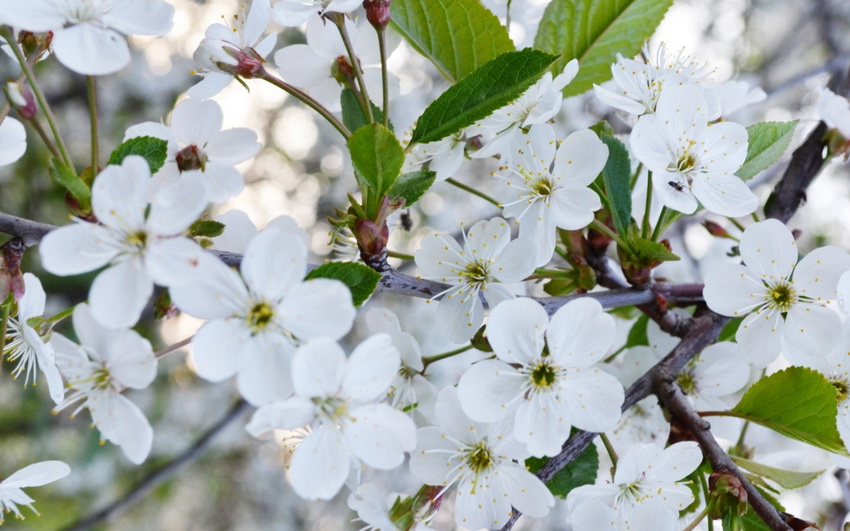 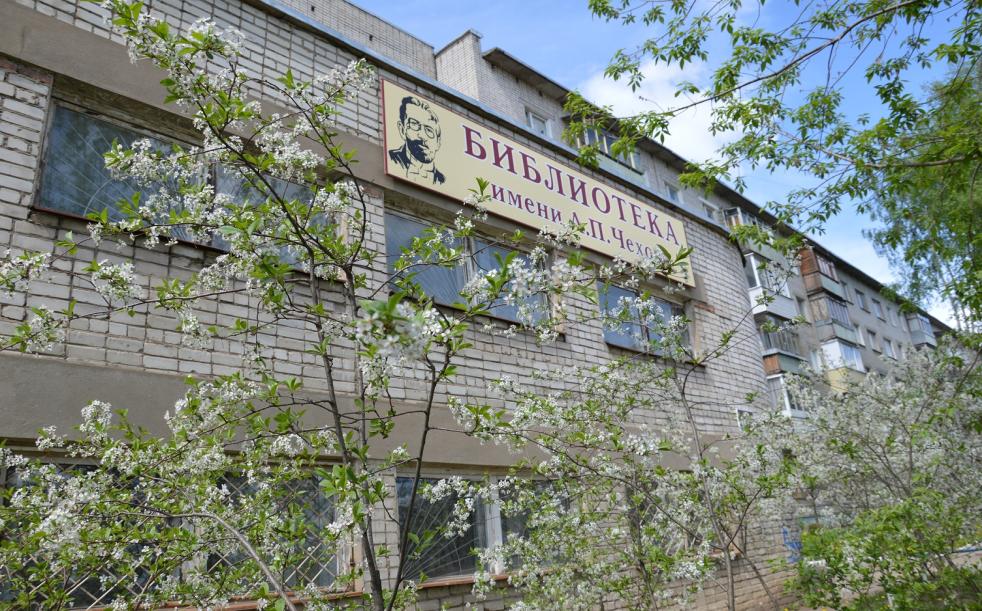 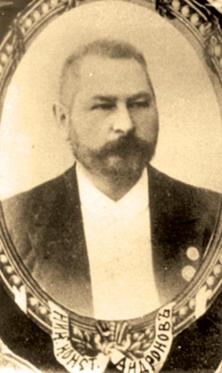 Летний проект 
библиотеки имени А.П. Чехова 
«Под тенью вишневых деревьев»
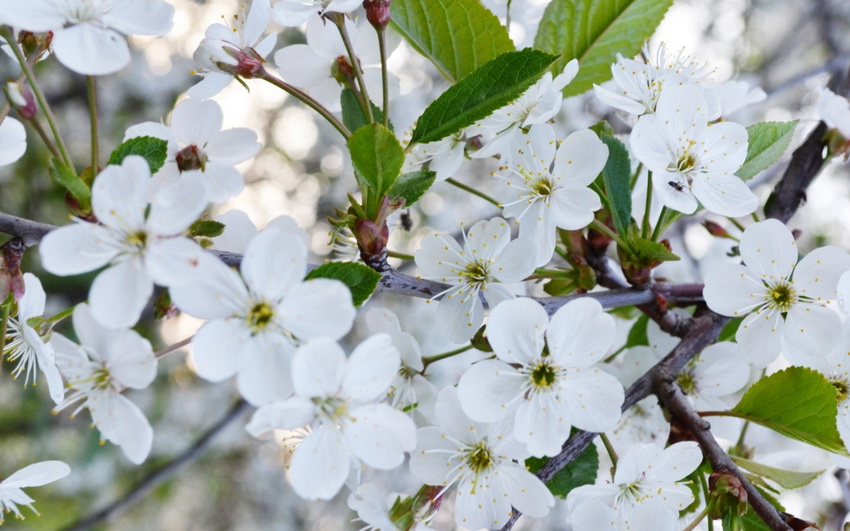 2007 год. Закладка сада
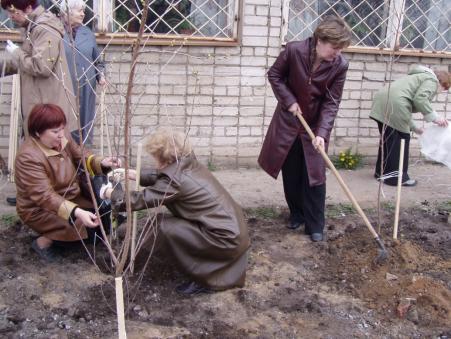 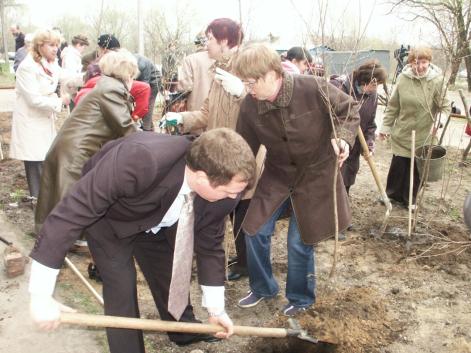 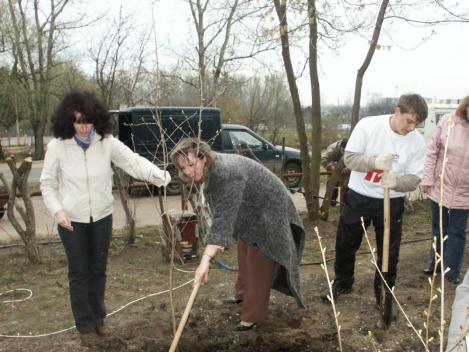 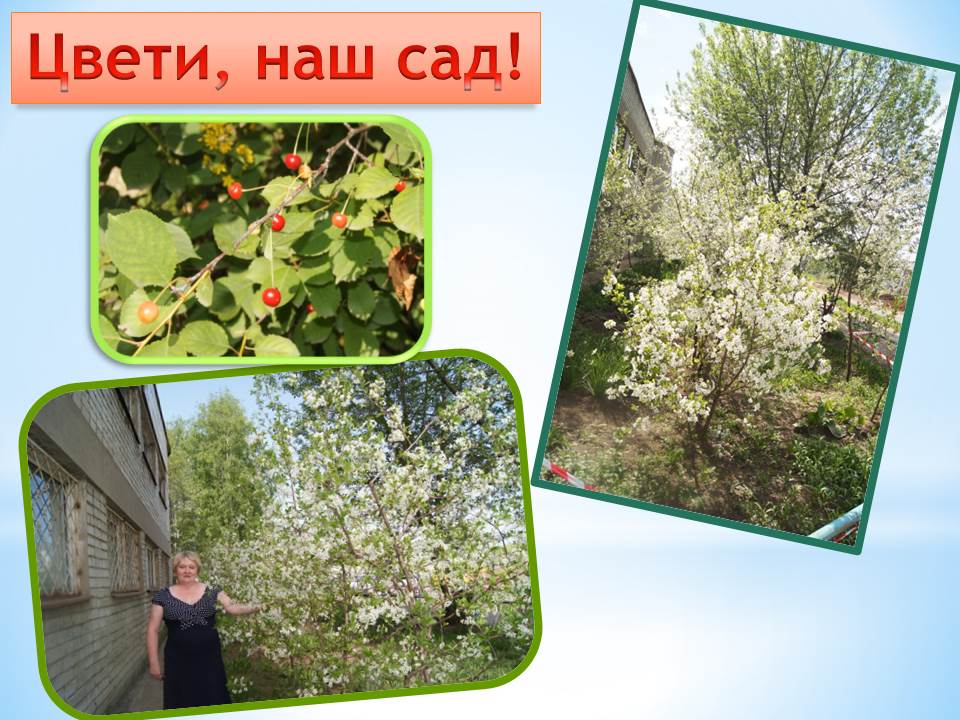 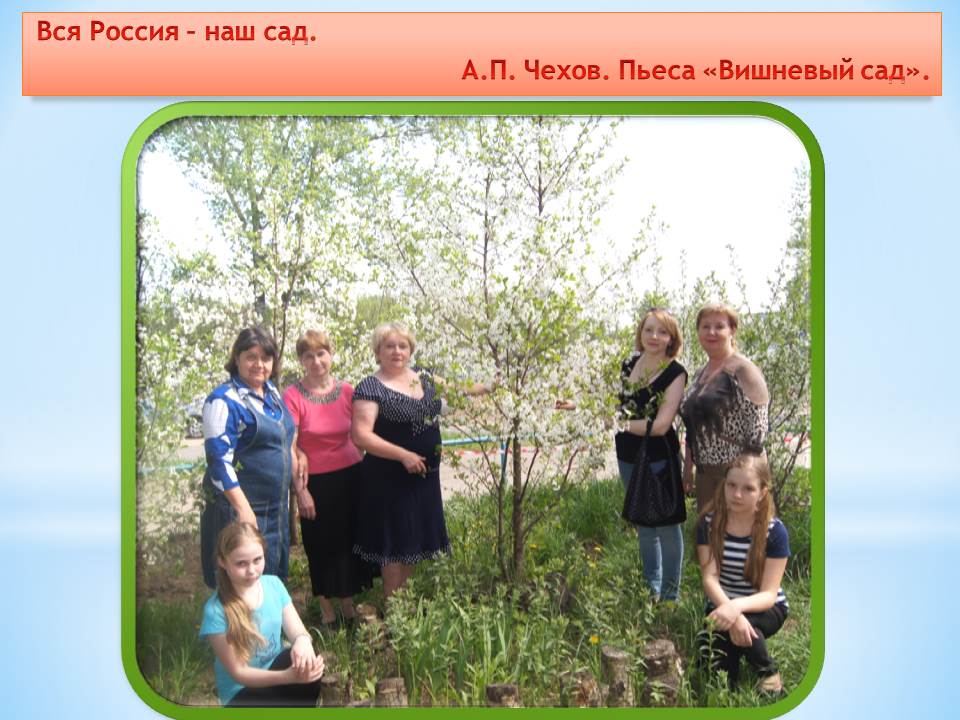 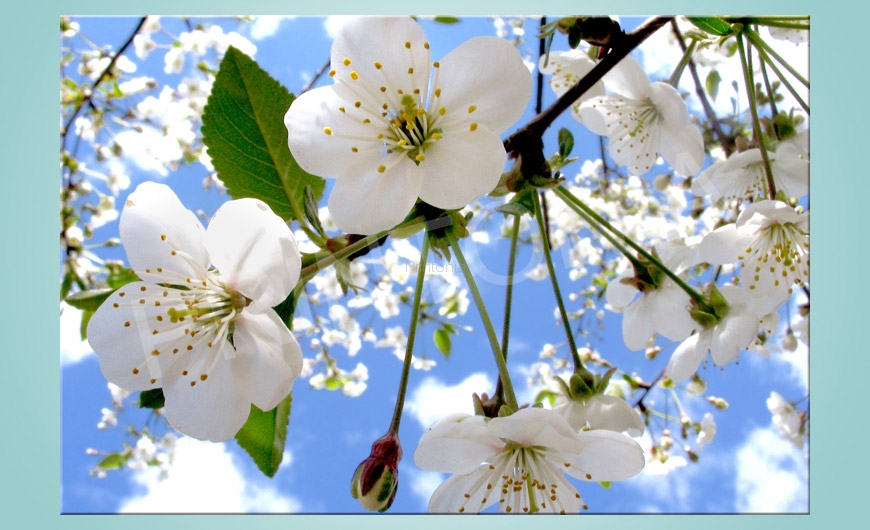 Ежегодное 
благоустройство 
вишневого сада
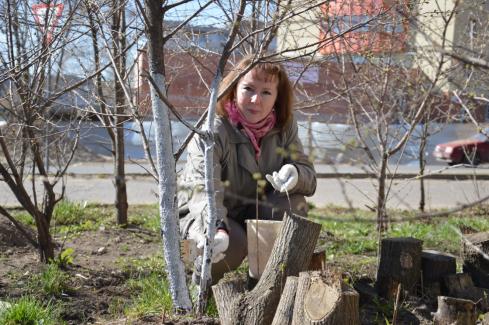 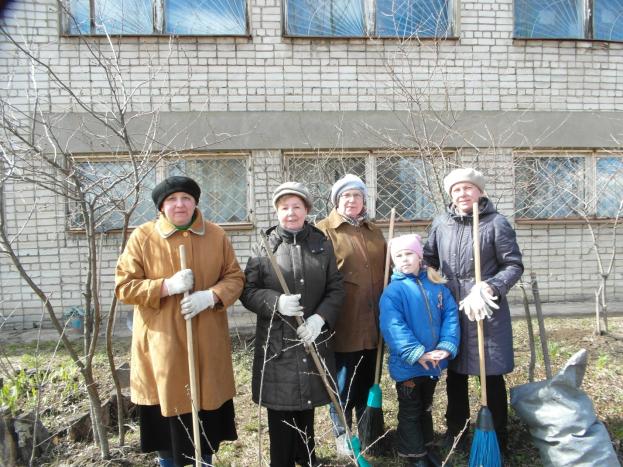 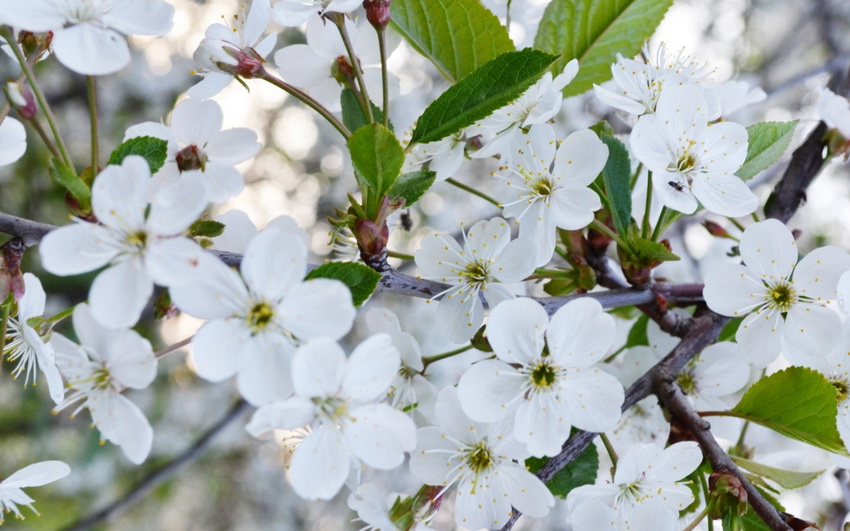 Посадка новых 
вишневых деревьев
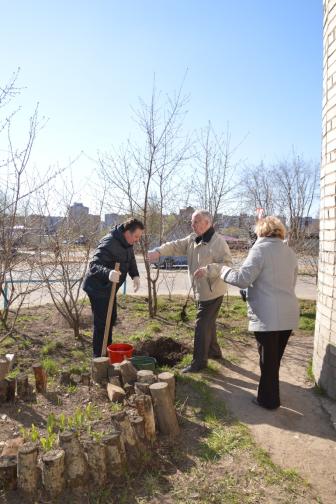 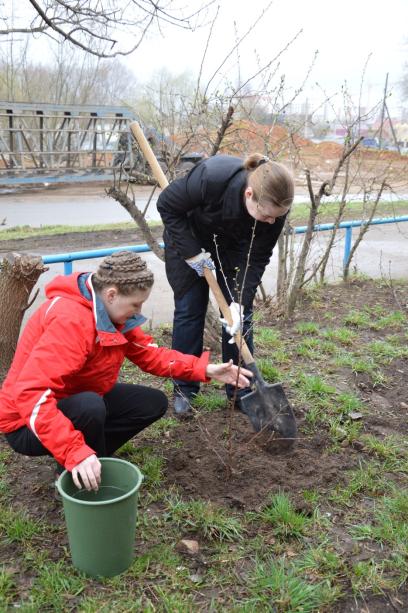 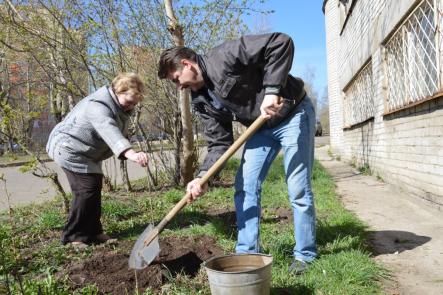 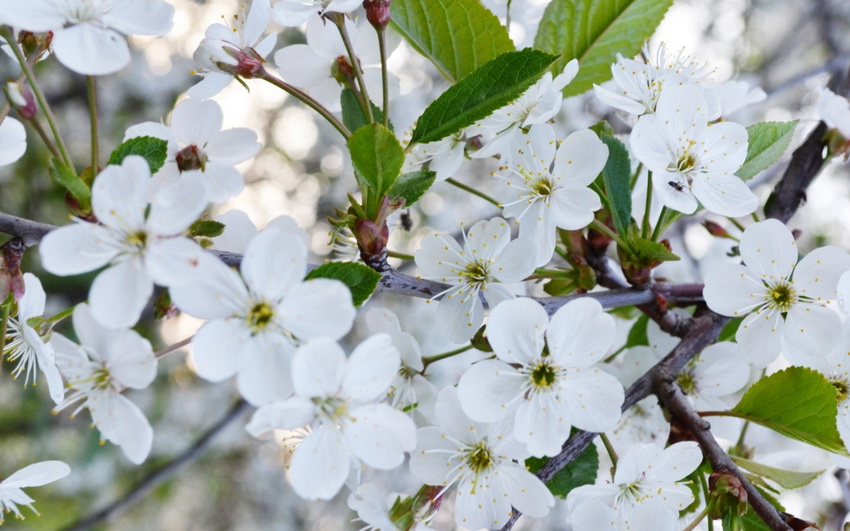 Вишневый сад как место встречи. Экспедиция «Остров Сахалин»
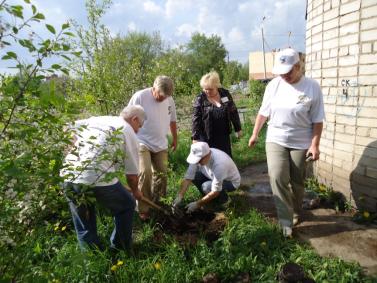 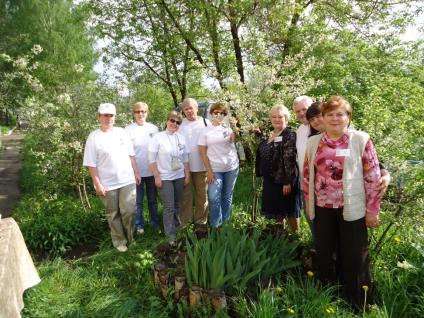 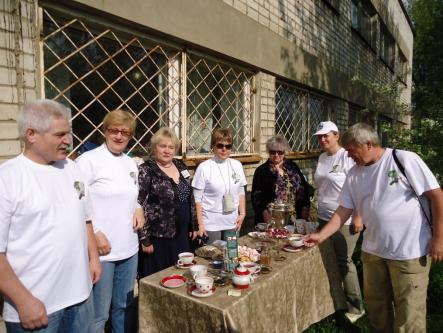 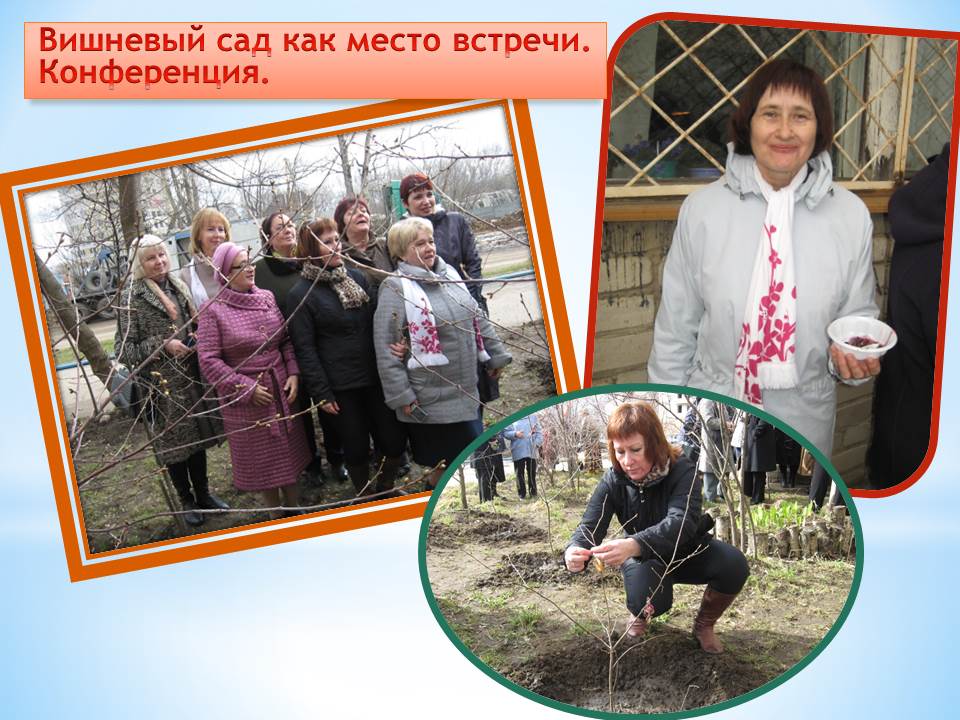 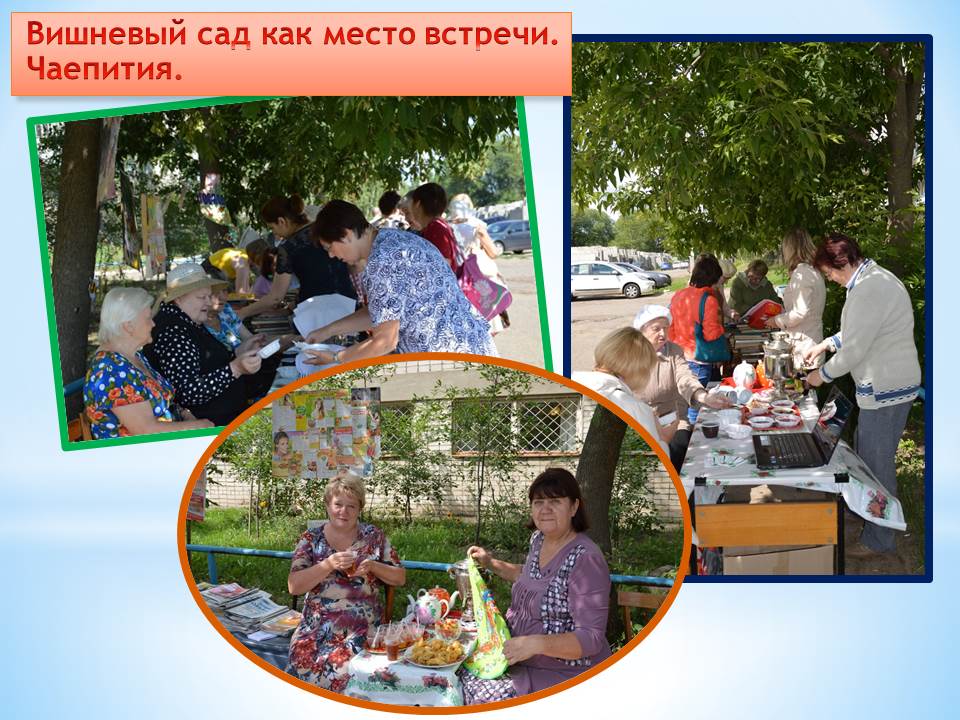 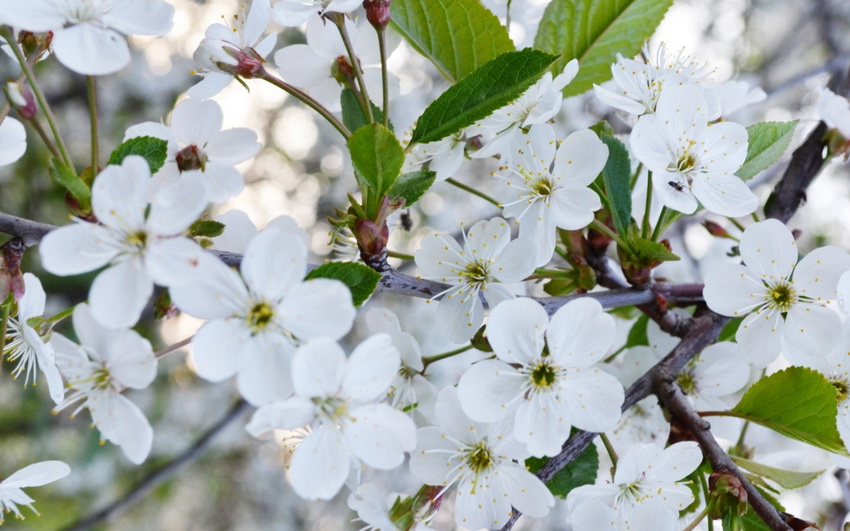 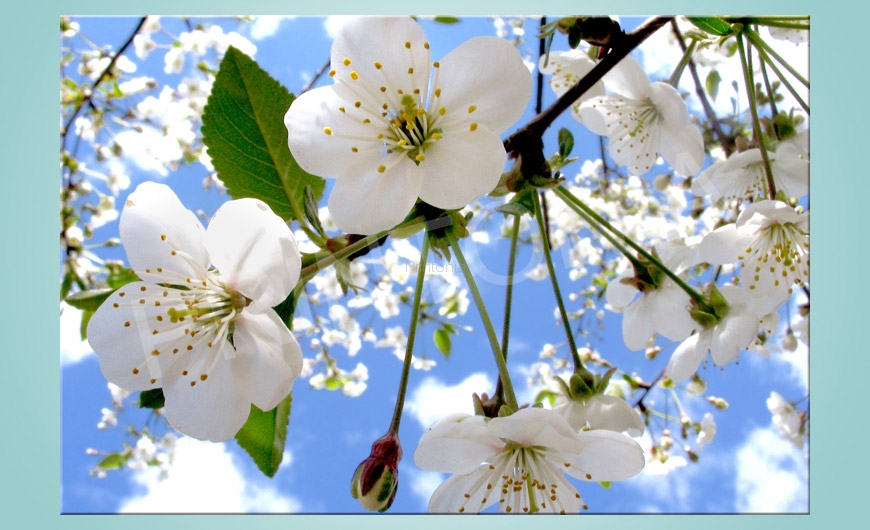 Вишневый сад как место встречи. Праздники. Дни России.
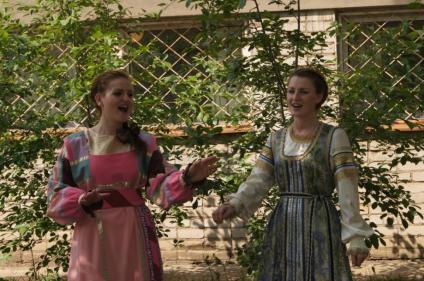 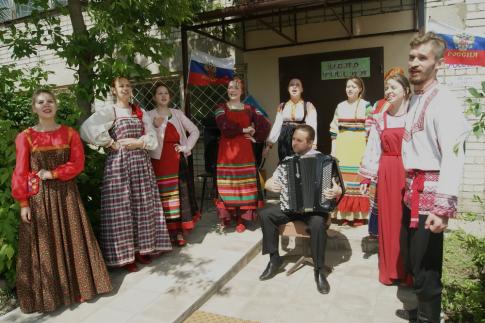 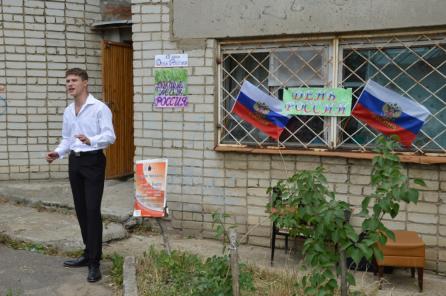 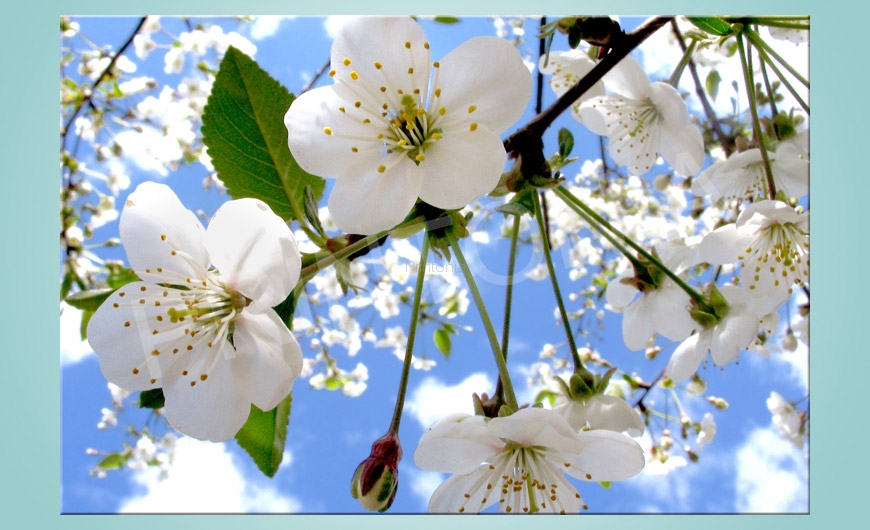 Вишневый сад 
как место встречи.
Дни памяти А.П. Чехова
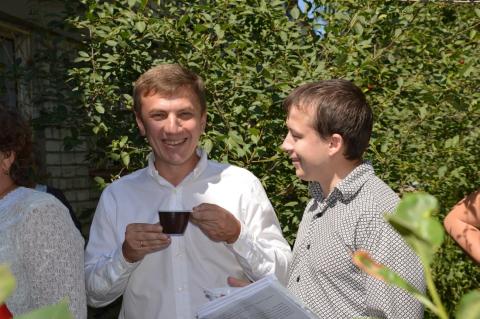 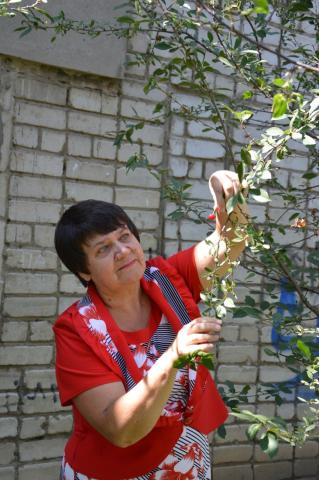 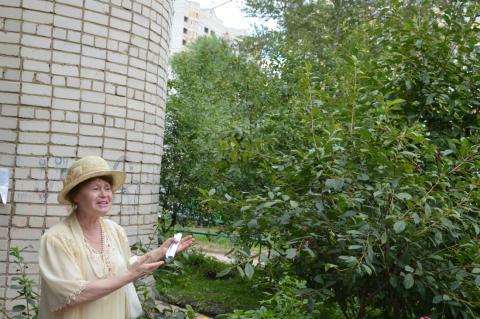 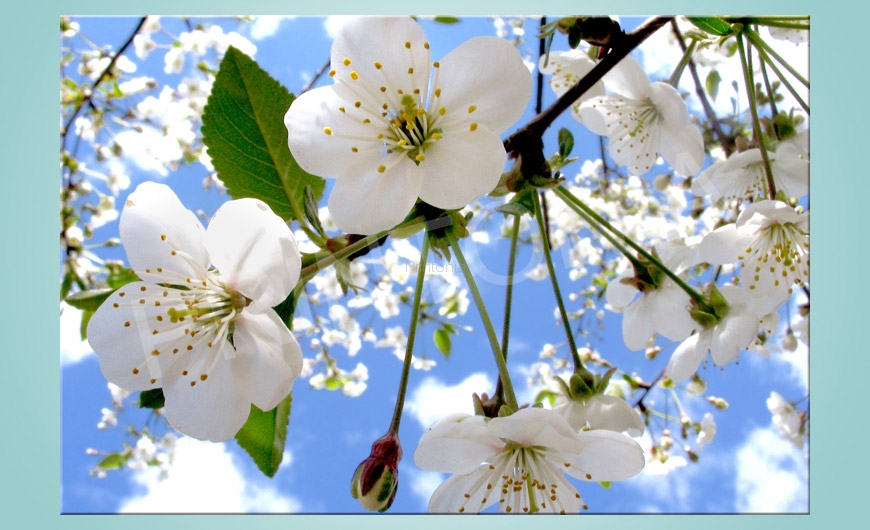 В вишневом саду библиотеки
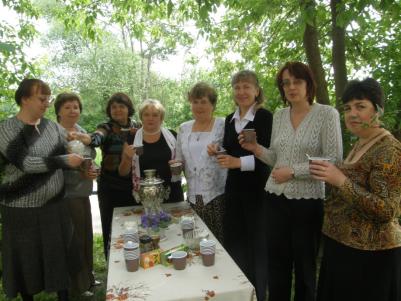 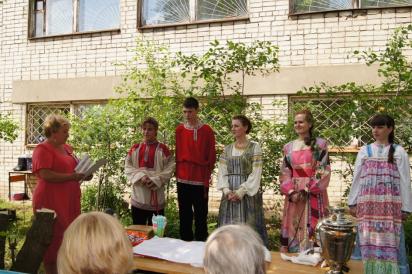 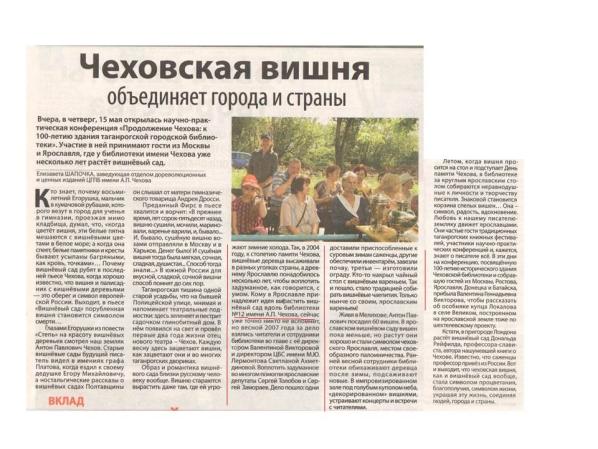 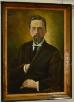 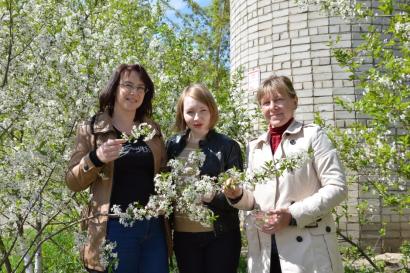 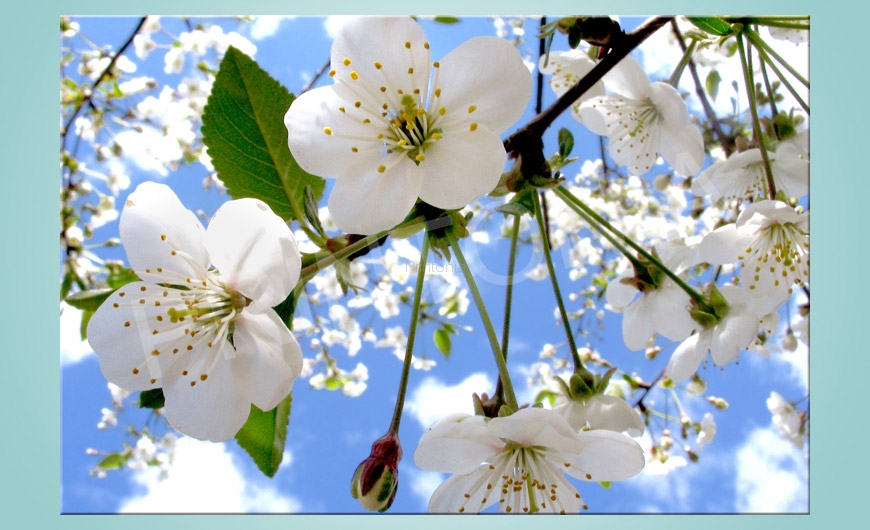 Летний читальный зал 
в вишневом саду
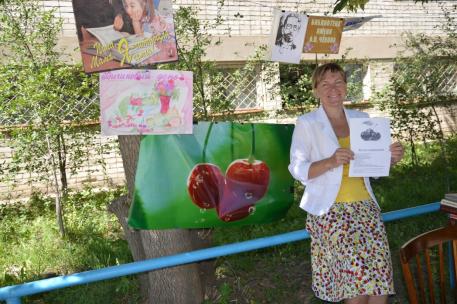 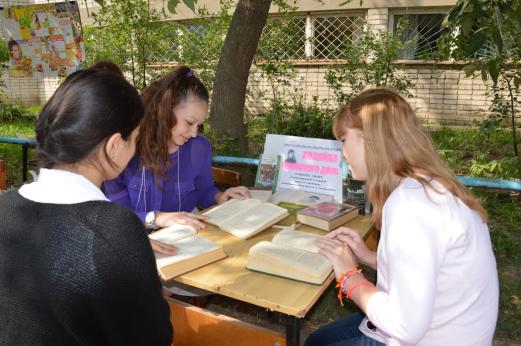 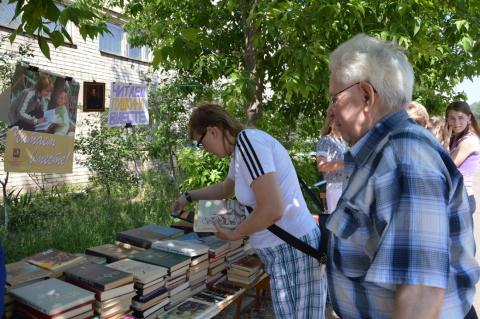 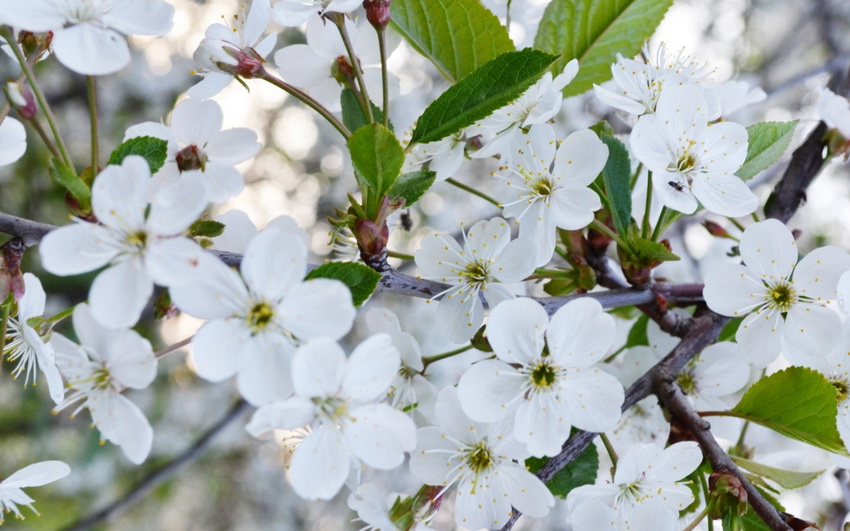 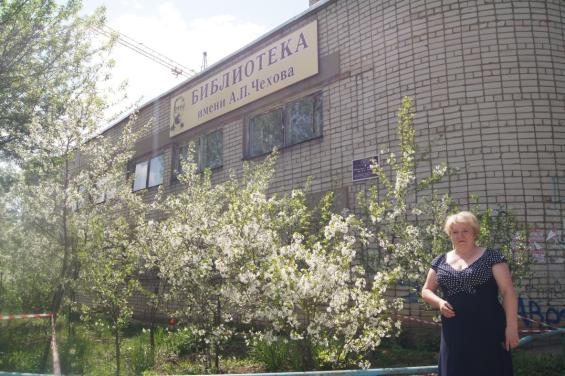 Библиотека 
имени А.П. Чехова
 и ее коллектив
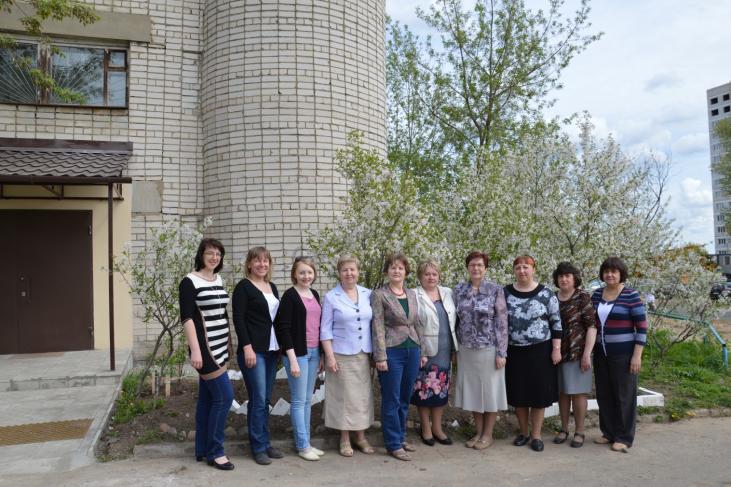